Hodnocení škol
Martin Chvál
NIQES, CZ.1.07/4.1.00/22.0003
Hodnocení školy
Školský zákon: Zákon 561/2004 Sb. o předškolním, základním, středním, vyšším odborném a jiném vzdělávání, novela č. 82/2015 Sb.
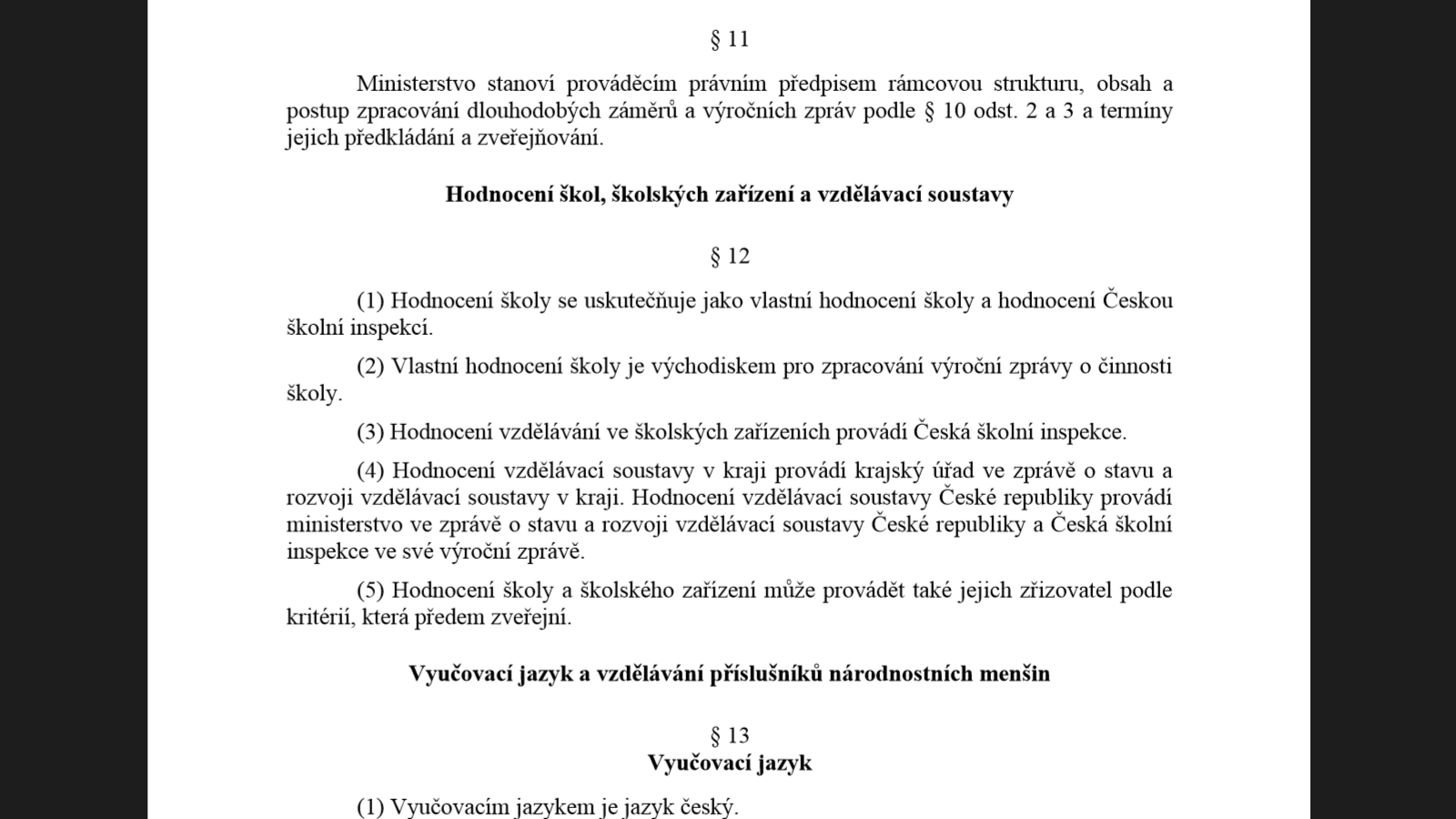 Hodnocení škol Českou školní inspekcí, § 174, odst. 2
Hodnocení škol Českou školní inspekcí, § 174, odst. 2
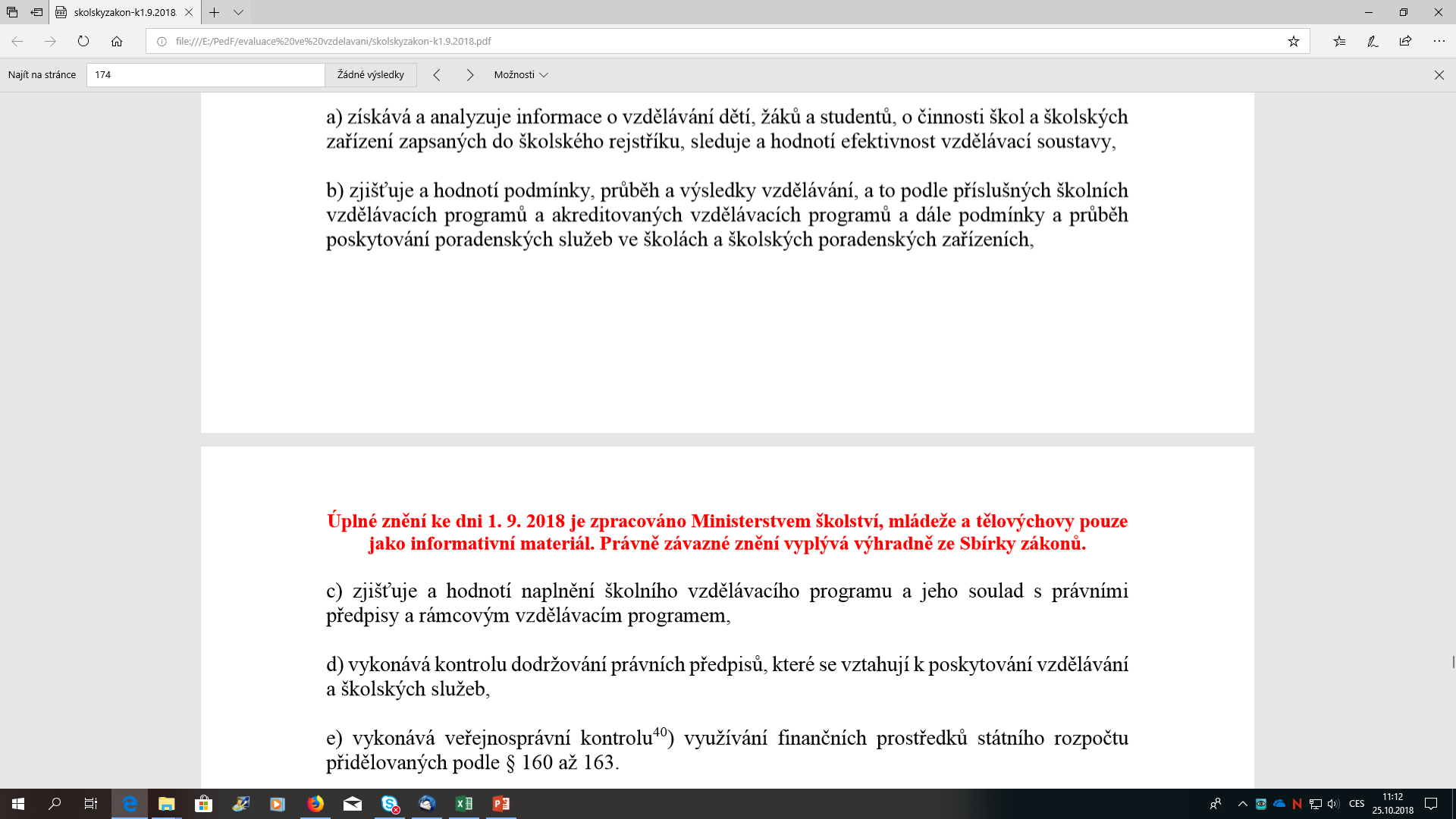 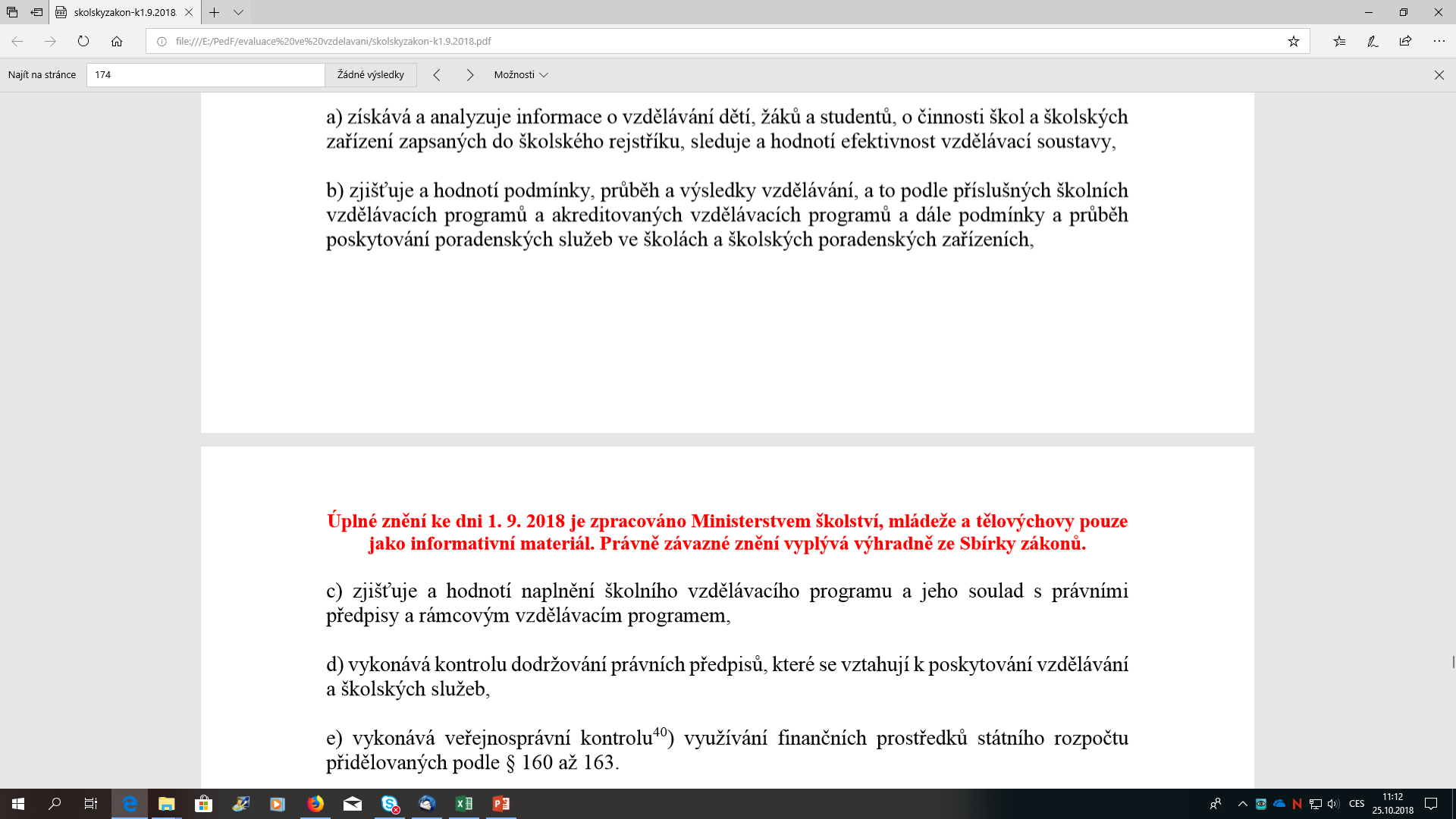 Model kvalitní školy
Kritéria pro hodnocení podmínek, průběhu a výsledků vzdělávání 
(model kvalitní školy)
Dosavadní stav 
povinnost ČŠI dle školského zákona
každoroční schvalování kritérií
základ pro komplexní inspekční činnost
kritéria shodná pro všechny typy škol (do roku 2015)
Proč?
Ze zprávy expertů OECD 2012 k hodnocení našeho evaluačního systému:
Systém není konsistentní, je třeba zajistit vzájemnou provázanost hodnocení žáků, učitelů, škol a vzdělávacího systému.
Je třeba zajistit lepší synergii mezi externím a vlastním hodnocením škol, zejména pokud jde o sladění posuzovaných aspektů.

Aneb to jsme věděli sami též , ale když se potká pohled z vnějšku s pohledem zevnitř, posílí se důvody k řešení.
Jak?    Kvalitní škola
Uspořádaná struktura kritérií
s modifikacemi podle druhů a typů škol (MŠ, ZŠ, G, SOŠ, VOŠ, nyní i pro školská zařízení)
Posuzovací škály na úrovni kritérií
s podrobnými popisy každého stupně škály – zatím neveřejné
Inspekční metodika pro hodnocení
Hospitační záznamy, záznamy o škole čerpající z analýzy dokumentace, rozhovorů s vedením školy, učiteli, aj.
Metodická doporučení (nejen pro školy) - vznikají
Pro funkční provázání autoevaluace a externí evaluace škol
Příklady inspirativní praxe - vznikají
Pestrá nabídky popisů kvality v jednotlivých kritériích v konkrétních školách
Rámec Kvalitní škola
Deklarované cíle
Obecný cíl: Zvyšování kvality škol v České republice
skrze
Specifické cíle:
Zkvalitnění inspekční činnosti (nová sada kritérií, vypracování návazné jednotné inspekční metodiky)
Sjednocování pohledů na kvalitu školy u všech aktérů vzdělávání, které umožňuje zaměřenější usilování o její dosažení (podrobněji popsaná kvalita v jednotlivých kritériích, metodická doporučení pro školy, příklady inspirativní praxe, směřovat k dialogické evaluaci škol - Scriven, 2003, Stufflebeam a Shinkfield, 2007, Pol in Chvál a kol. 2012)
Získávání relevantnějších informací pro hodnocení vzdělávací soustavy, které umožní cílenější zavádění vhodných opatření (větší relevance a spolehlivost získávaných informací skrze jednotné inspekční metodiky a na ně navazující vzdělávání inspektorů)
Model kvalitní školy
Kritéria pro hodnocení podmínek, průběhu a výsledků vzdělávání (model kvalitní školy)
Identifikované potřeby
komplexnost z hlediska činností školy (šíře záběru, vazby mezi kritérii)
zohlednění specifik typů škol (modifikace pro typy škol)
shoda napříč celým segmentem vzdělávání (škola, zřizovatel, rodiče apod.)
stabilita v čase
využitelnost v autoevaluaci školy
Model kvalitní školy
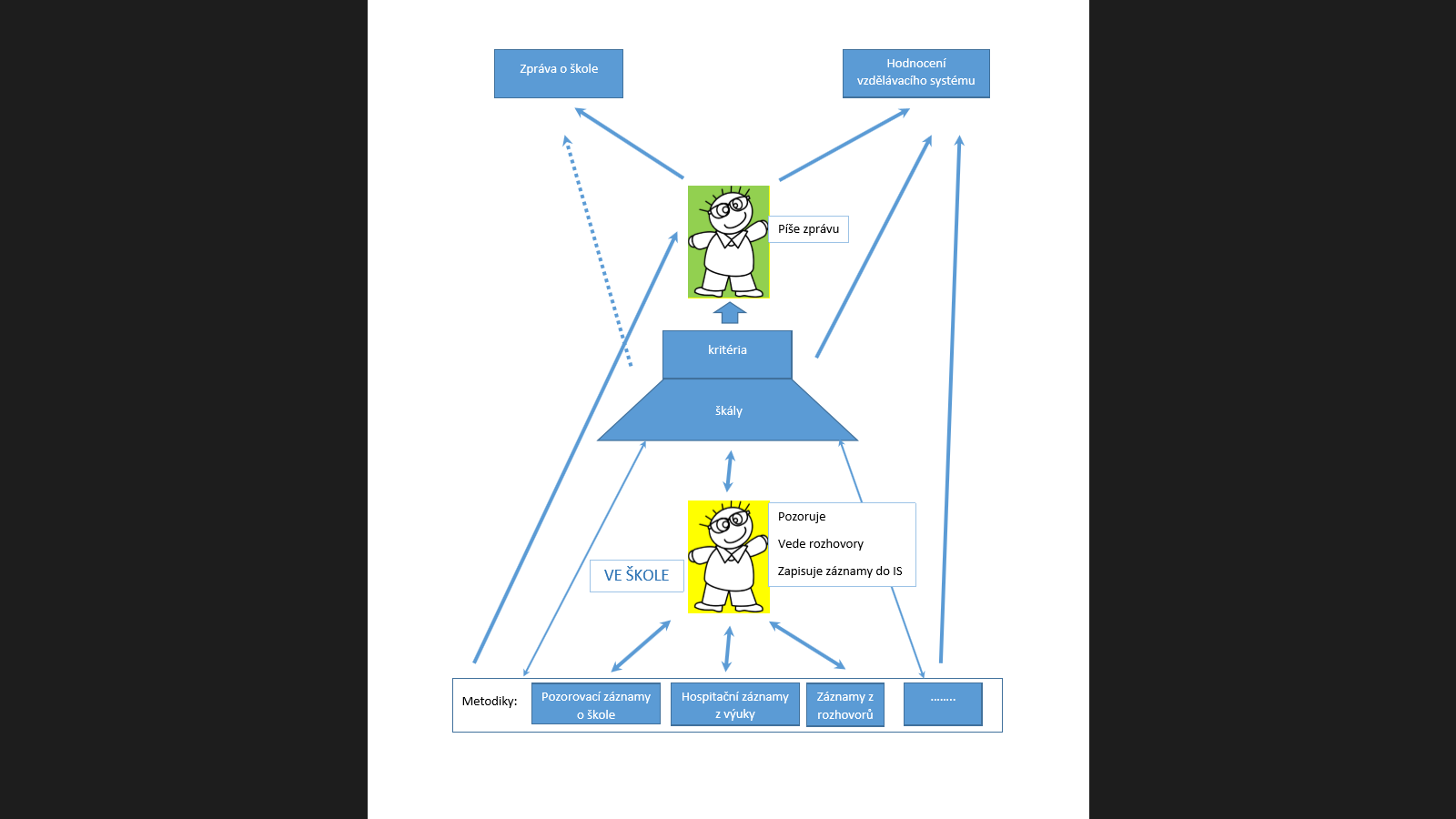 Úloha kritérií a škál
Model kvalitní školy
Kritéria pro hodnocení podmínek, průběhu a výsledků vzdělávání 
(model kvalitní školy)
Struktura
6 oblastí, v každé 3–5  kritérií (celkem 26)
U každé oblasti motto a zdůvodnění kritérií
vysvětlení kritéria – popis výborné úrovně
popisy úrovní v jednotlivých kritériích (výborná – očekávaná – vyžadující zlepšení – nevyhovující)
Model kvalitní školy
MODEL KVALITNÍ ŠKOLY – oblasti
Koncepce a rámec školy
Pedagogické vedení školy
Kvalita pedagogického sboru
Výuka
Vzdělávací výsledky žáků
Podpora žáků při vzdělávání (rovné příležitosti)

Charakteristika prostředí - podmínky pro vzdělávání
Model kvalitní školy
MODEL KVALITNÍ ŠKOLY 
(charakteristika prostředí)
Kvalitní vzdělávání vyžaduje odpovídající materiální i finanční podmínky. Spravedlivé hodnocení zohledňuje podmínky, které škola nemůže ovlivnit.
Charakteristika regionu - demografická a sociálně ekonomická, atraktivita regionu a dostupnost kvalitních pedagogů 
Materiální podmínky
Finanční podmínky
Složení žáků školy
Informace o prostředí, v němž škola pracuje, a umožnění srovnání se statistickými charakteristikami stejných indikátorů v celém souboru škol v ČR. Jsou důležitým signálem zřizovatelům pro jejich rozhodování o naplnění předpokladů pro kvalitní vzdělávání v dané škole.  Nemají postavení kritérií hodnocení školy. Ve výstupech inspekční činnosti slouží pouze k popisu konkrétního prostředí a kontextu, v němž škola pracuje.
Model kvalitní školy
MODEL KVALITNÍ ŠKOLY – motto a zdůvodnění kritérií – ZŠ
4. Výuka 
Kvalitní vzdělávání směřující k dobrým vzdělávacím výsledkům všech žáků je základem kvalitní školy.
Smyslem naplňování kritérií v oblasti výuka je implementace principů výuky, které v maximální možné míře přizpůsobují volbu výukových cílů, prostředků a metod individuálním schopnostem žáků a vedou k harmonickému rozvoji vědomostí, dovedností i postojů žáků na bázi kritického sebehodnocení přiměřenému jejich věku. Zásadním předpokladem pro realizaci takové výuky je přesvědčení pedagogů o možnosti osobnostního a vědomostního rozvoje každého žáka bez ohledu na jeho aktuální pozici na cestě ke vzdělávacím cílům. Klíčovým prostředkem k vytváření vztahu žáků k učení je vysvětlování souvislostí vyučovaného s reálnými situacemi každodenního života a v maximální možné a vhodné míře i zahrnování takových výukových situací a úkolů, v nichž žáci úměrně svému rozvoji takové situace sami rozpoznávají a využívají.
Model kvalitní školy
MODEL KVALITNÍ ŠKOLY – motto a zdůvodnění kritérií – ZŠ
6. Podpora žáků při vzdělávání (rovné příležitosti) 
Kvalitní škola sleduje pokroky v učení všech žáků a cíleně podporuje ty, kdo vyžadují speciální péči.
Smyslem kritérií v této oblasti je zajistit spravedlivost při přijímání žáků ke vzdělávání a v jeho průběhu. S tím souvisí poskytování individuální podpory pro rozvoj kognitivních i sociálních dovedností všem žákům, kteří ji potřebují, a zajištění vstřícného a přátelského prostředí. Pro realizaci spravedlivého vzdělávání je však nezbytné naplnění kritérií i v dalších oblastech: zásadní je průběžné sledování výsledků každého žáka a poskytování pravidelné zpětné vazby a motivující přístup pedagogů demonstrující vysoká očekávání od všech žáků.
Model kvalitní školy
MODEL KVALITNÍ ŠKOLY – kritéria – ZŠ
6. Podpora žáků při vzdělávání (rovné příležitosti) 
6.1 Škola vytváří každému žákovi a jeho rodině rovné příležitosti ke vzdělávání bez ohledu na jeho pohlaví, věk, etnickou příslušnost, kulturu, rodný jazyk, náboženství, rodinné zázemí, ekonomický status nebo speciální vzdělávací potřeby.
6.2 Škola poskytuje účinnou podporu všem žákům s potřebou podpůrných opatření.
6.3 Škola věnuje patřičnou pozornost rozvoji všech osobnostních vlastností žáků a dbá na to, aby žádný žák nebyl vyčleňován z kolektivu.
Model kvalitní školy
MODEL KVALITNÍ ŠKOLY – výborná úroveň – ZŠ
6. Podpora žáků při vzdělávání (rovné příležitosti) 
6.1 Škola vytváří každému žákovi a jeho rodině rovné příležitosti ke vzdělávání bez ohledu na jeho pohlaví, věk, etnickou příslušnost, kulturu, rodný jazyk, náboženství, rodinné zázemí, ekonomický status nebo speciální vzdělávací potřeby.

Při přijímání žáků škola respektuje právní předpisy a rovný přístup ke vzdělávání s maximální vstřícností ke všem uchazečům. Nerozděluje žáky do tříd s odlišným kurikulem a nevyžaduje úplatu za vzdělávání poskytované dle ŠVP. Škola usiluje o maximální zapojení žáků do školních akcí a aktivit a v případě potřeby poskytuje žákům speciální podporu, která zapojení umožní.